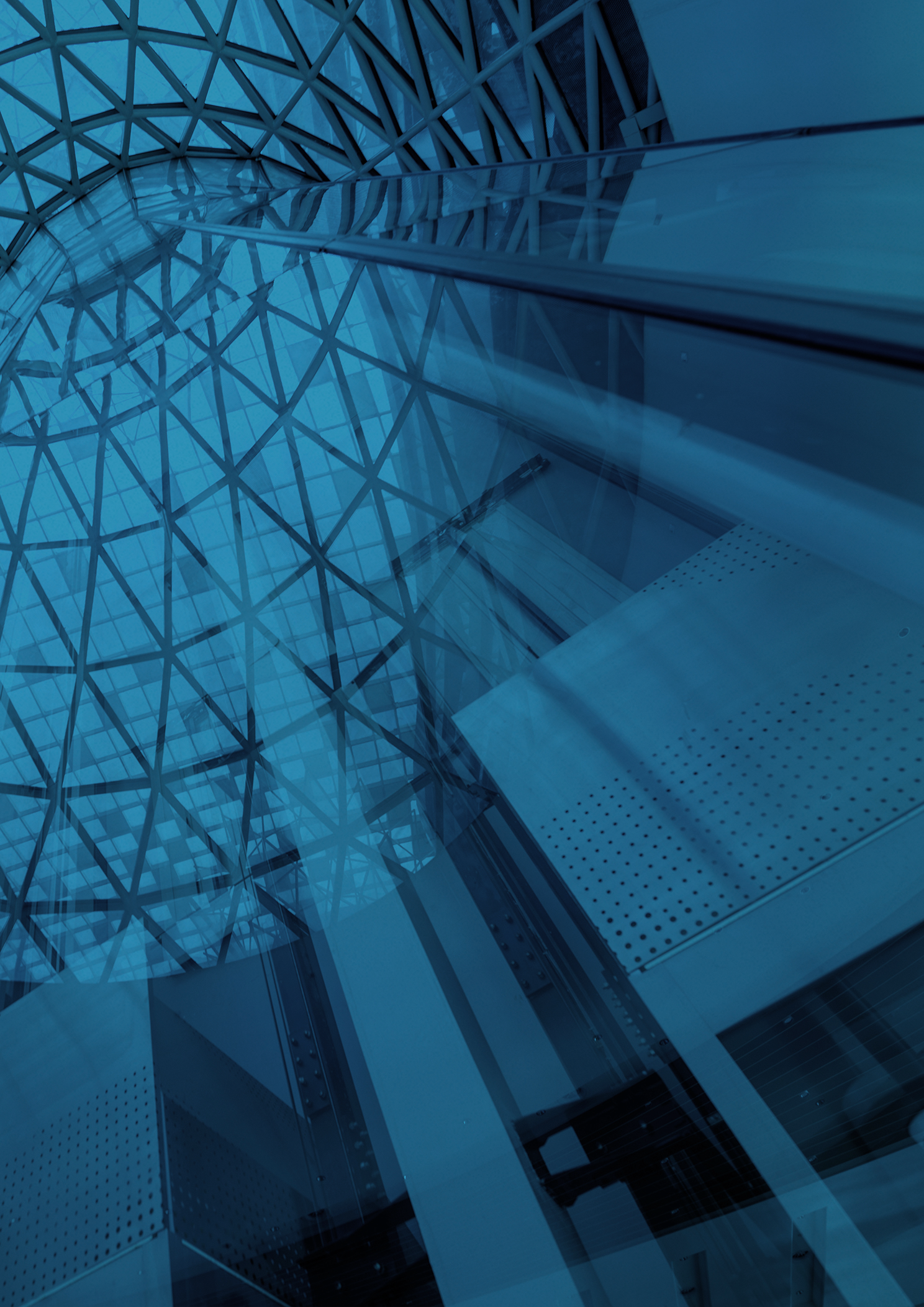 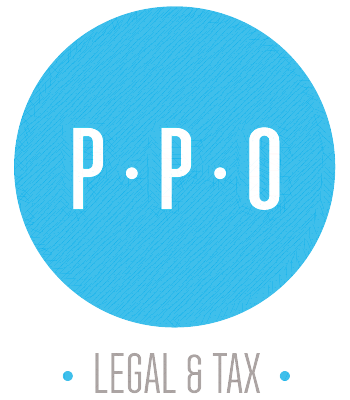 HACIA UNA ECONOMÍA DIGITAL
Iniciativas tributarias para promover los negocios digitales y el emprendimiento. Propuesta normativa para Bolivia.
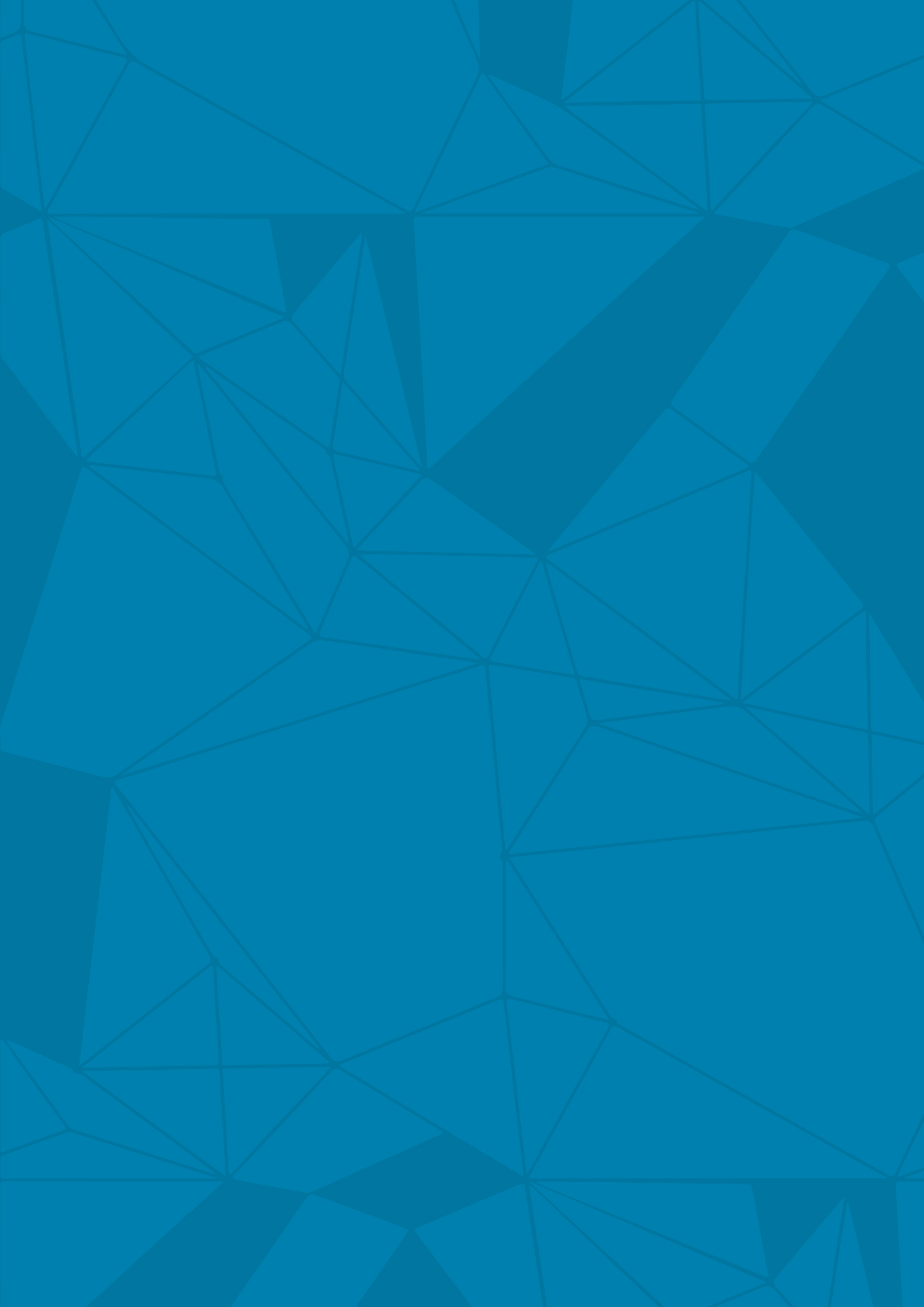 Contenido
Iniciativas tributarias para promover los negocios digitales y el emprendimiento. Propuesta normativa para Bolivia.
Diagnóstico del Sistema Tributario Boliviano

Resultados de los Grupos Focales

Teoría de la política fiscal

Reforma parcial en curso

Propuestas
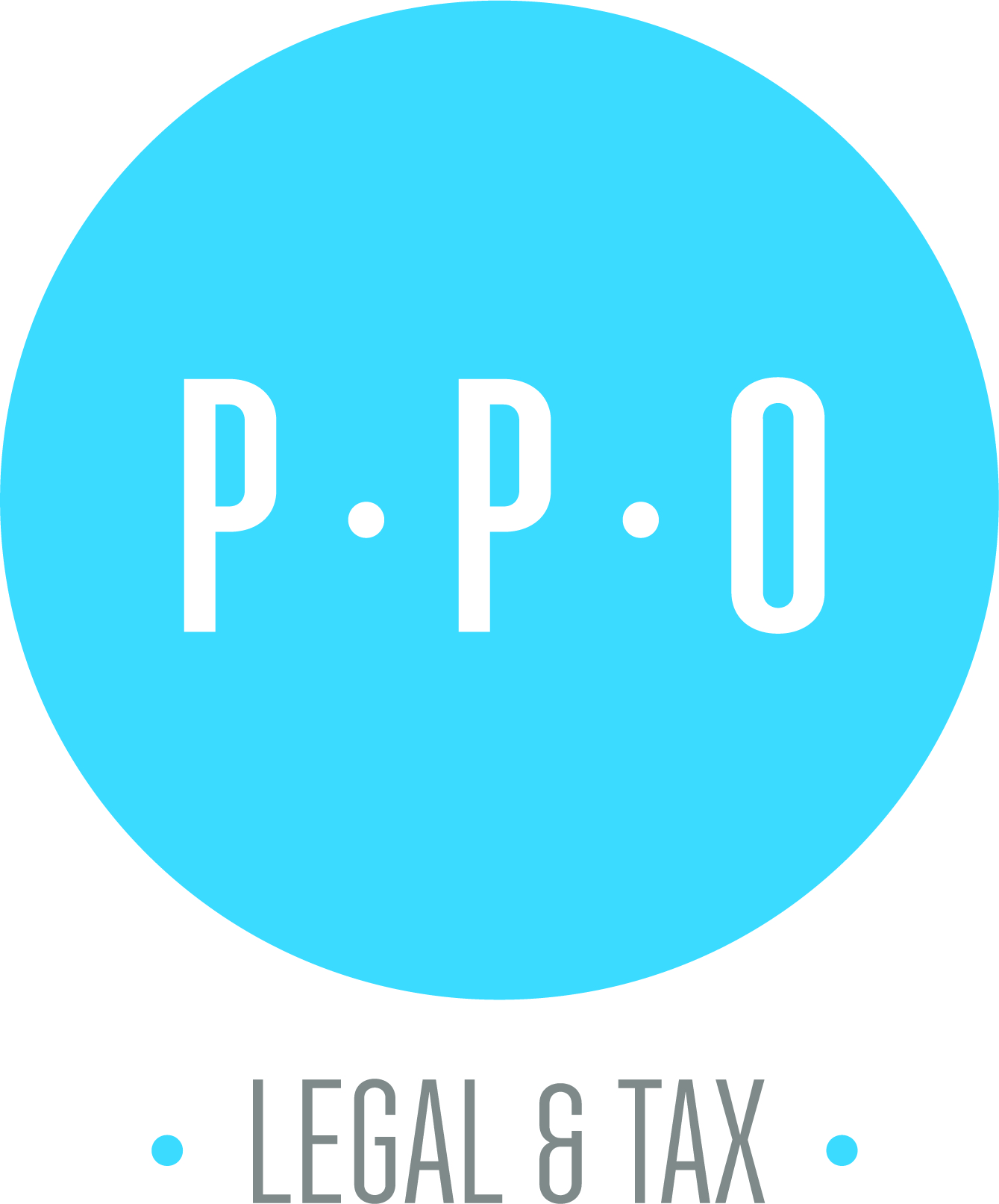 ppolegal.com
ppolegal.com
Diagnóstico del Sistema Tributario
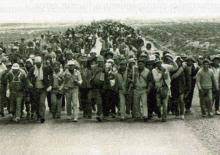 Reforma tributaria (1986)

Respuesta a la crisis económica, y altas tasas de inflación
Reformuló la estructura de la AT, reduciendo los impuestos existentes a solo seis impuestos
Se crean regímenes tributarios especiales como el STI, RTS y RTRU
Se incluyen al IVA, IT, IRPE e ICE
En 1995, se reemplaza el IRPE por el IUE

Economía informal

Entre el 60% y el 70% del PIB de Bolivia (FMI)
En el eje troncal, 2 de cada 10 personas cuenta con NIT (Fundación Milenio)
50% de las personas encuestadas solicitan facturas (Fundación Milenio)

Causas: inseguridad jurídica, carga tributaria, la falta de cultura tributaria y la burocracia en el cumplimiento voluntario de las obligaciones tributarias
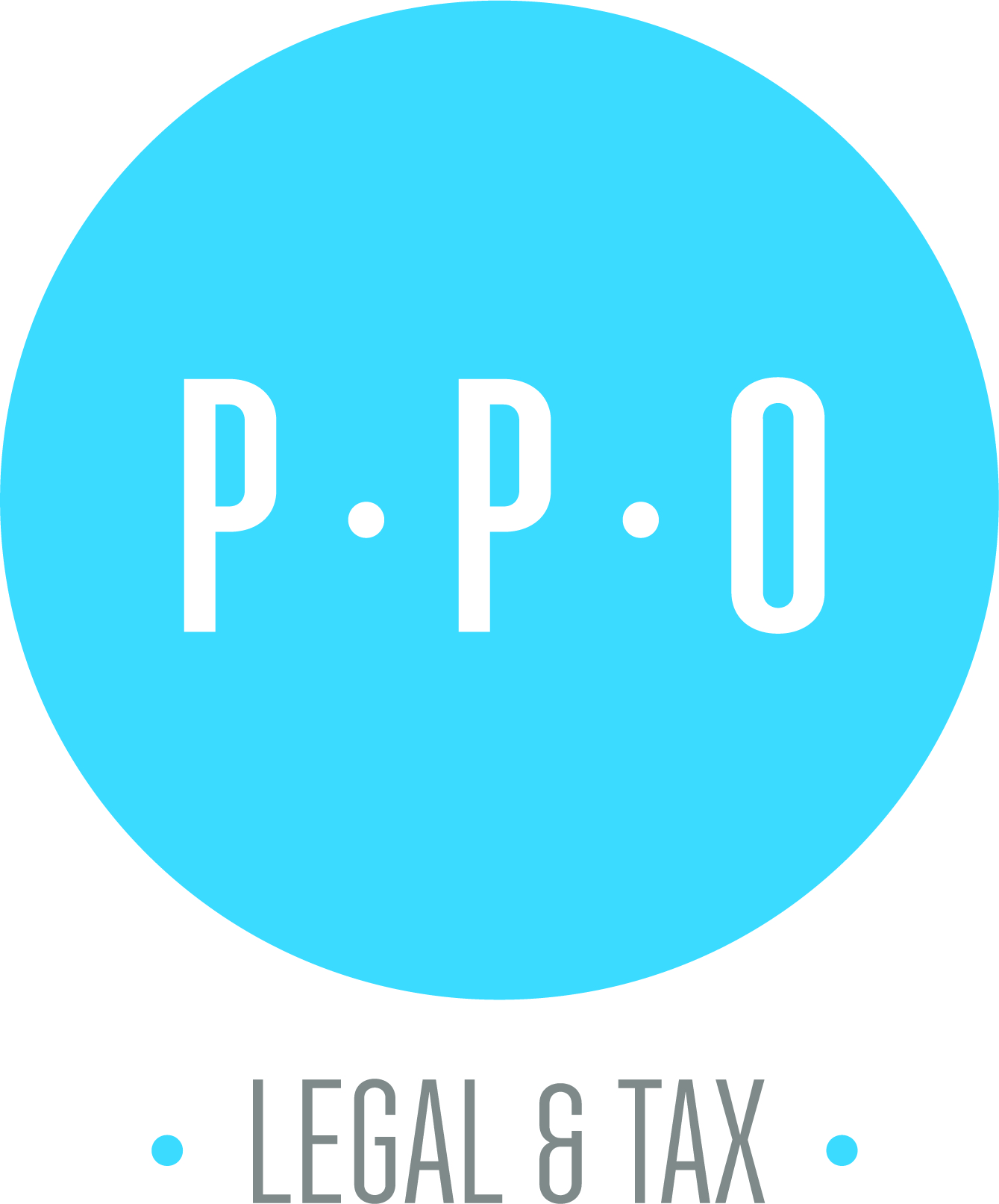 [Speaker Notes: Agregar datos prico pg 24]
Diagnóstico de la situación tributaria de los contribuyentes en Bolivia
Crecimiento del universo de contribuyentes

El Padrón Nacional de Contribuyentes cerró en 2022 con 465.781 contribuyentes, que representa un crecimiento del 5,3%
En el primer trimestre del 2023 se reportó el crecimiento del PNC en 7.100 nuevos contribuyentes
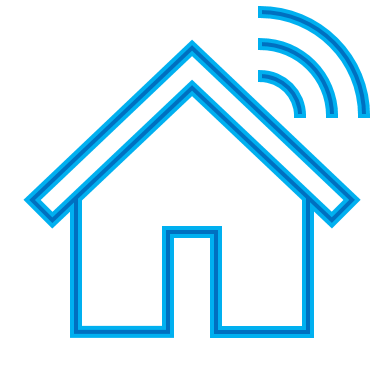 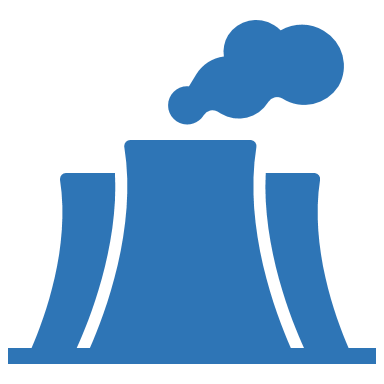 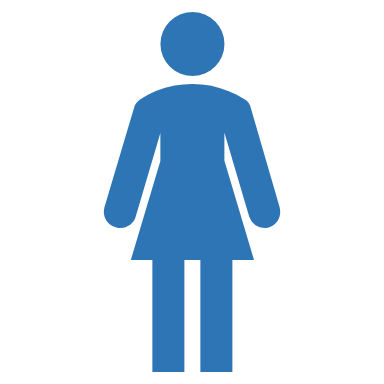 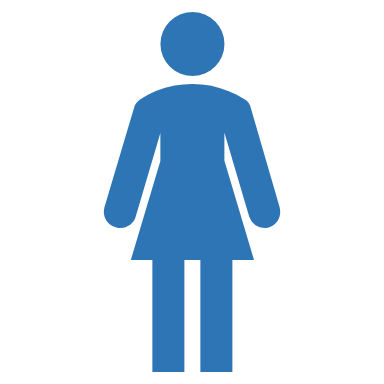 Per. Jurídica
Emp. Unipersonal
Per. Natural
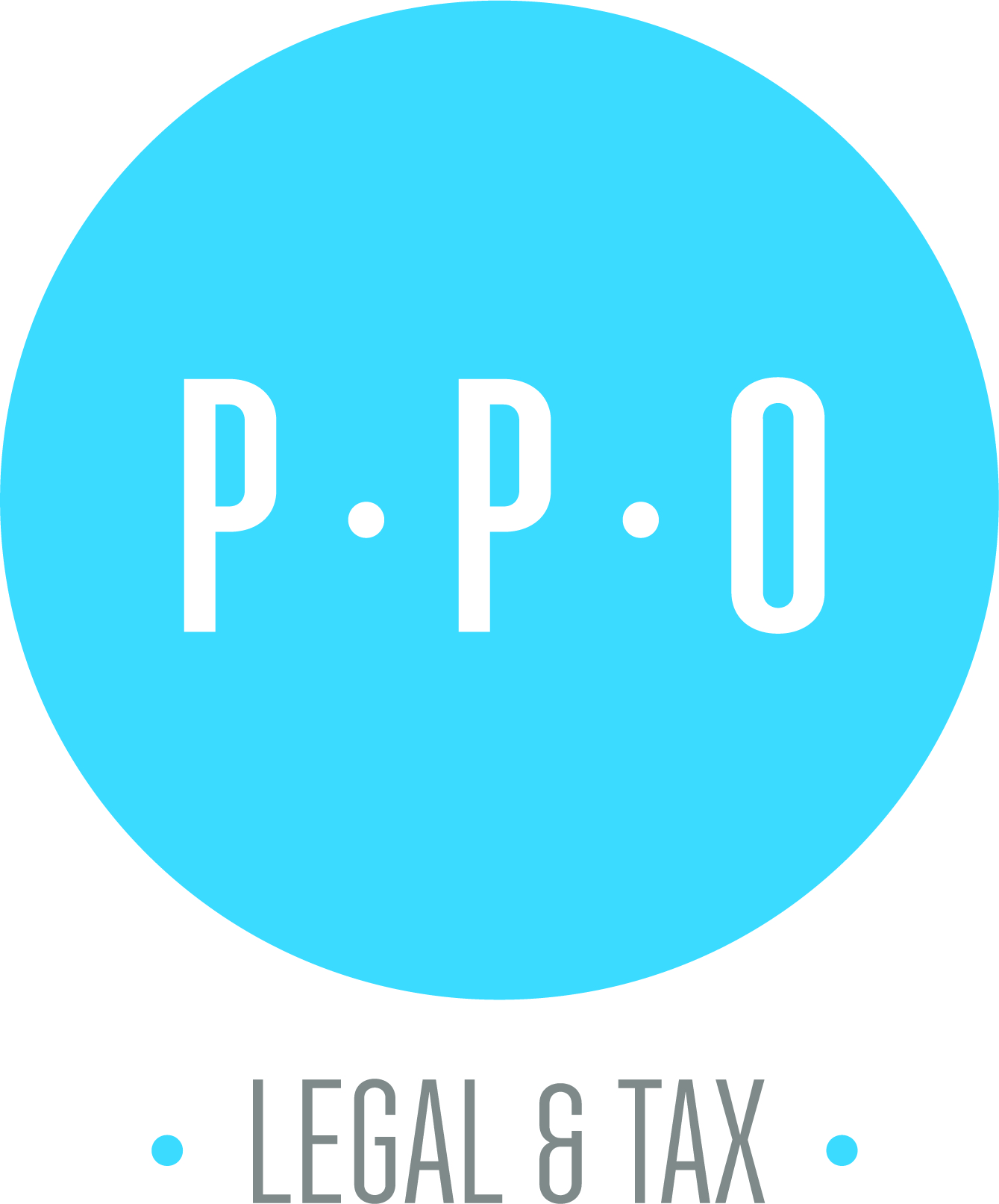 % Padrón
35,9%
% Recaudación
7,62%
% Padrón
54,5%
% Recaudación
2,86 %
% Padrón
9,5%
% Recaudación
89,49 %
[Speaker Notes: Agregar datos prico pg 24]
Diagnostico de los negocios digitales y el emprendimiento en Bolivia
¿Modelos de negocio digitales?

Ejecución de negocios sin presencia física, automatización, prestación de servicio de manera digital, uso de activos intangibles. En el Clasificador de Actividades Económicas del Padrón Nacional de Contribuyentes Biométrico Digital se reconocieron:

Intermediación en la venta de bienes y servicios, a través de medios digitales
Suministro de contenido
Tecnología de nube
Gestión de publicidad en línea
Servicios vinculados a la apuesta y al juego

Se ejecutan a través de vehículos denominados empresas emergentes o “Start-ups” (alrededor de 200 en Bolivia)
Fases de las empresas emergentes

Etapa semilla 	Etapa temprana	 Etapa de crecimiento 	Etapa expansión 	        Etapa de salida
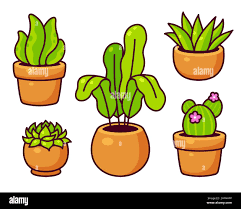 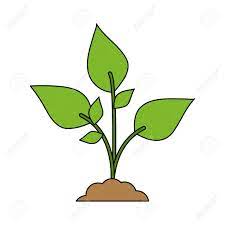 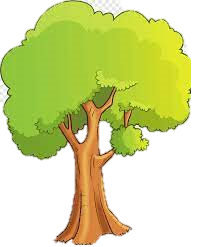 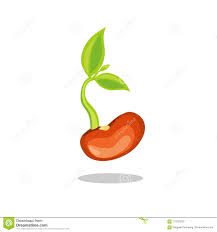 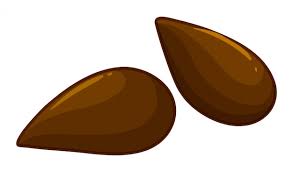 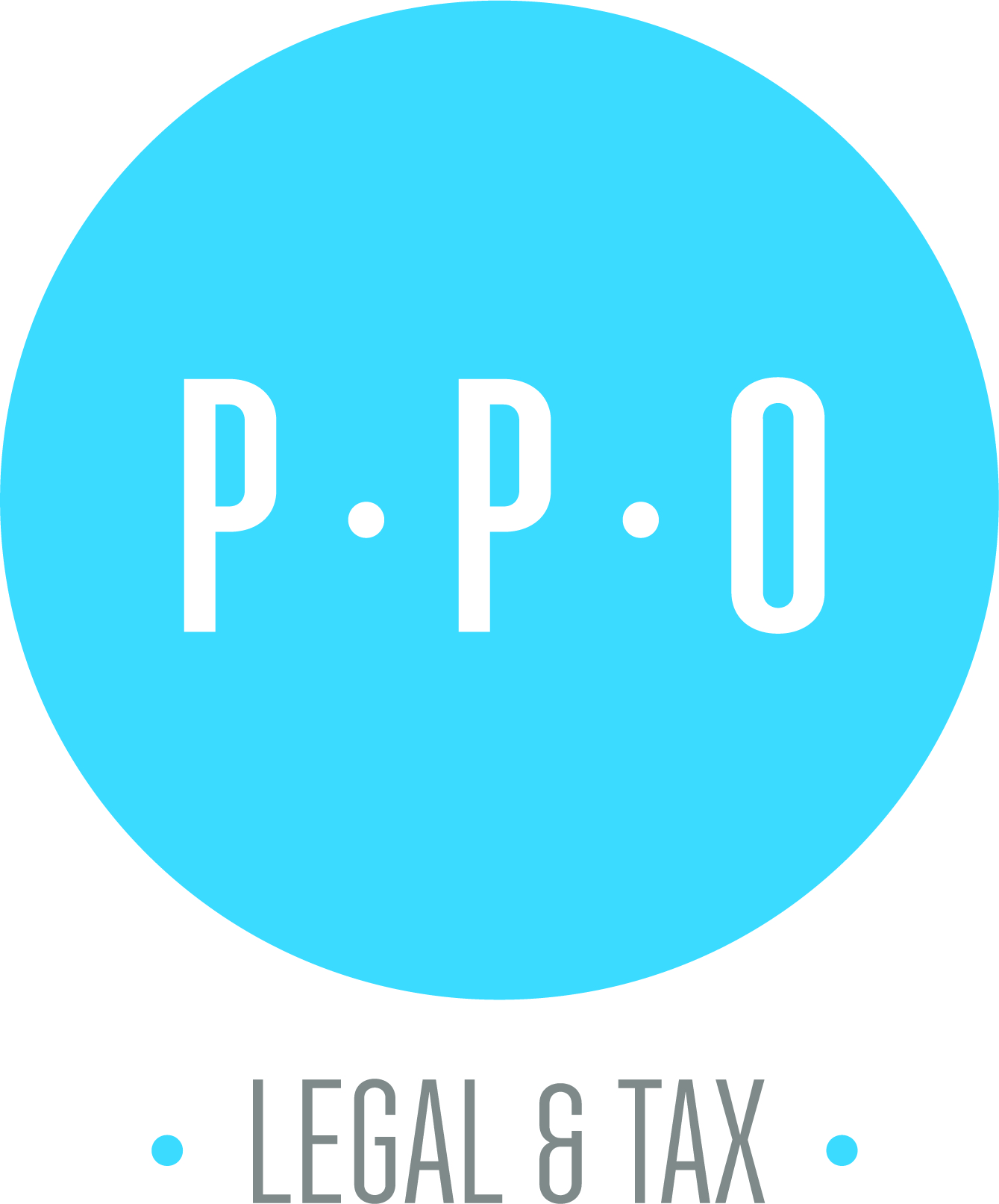 Resultado de los Grupos Focales
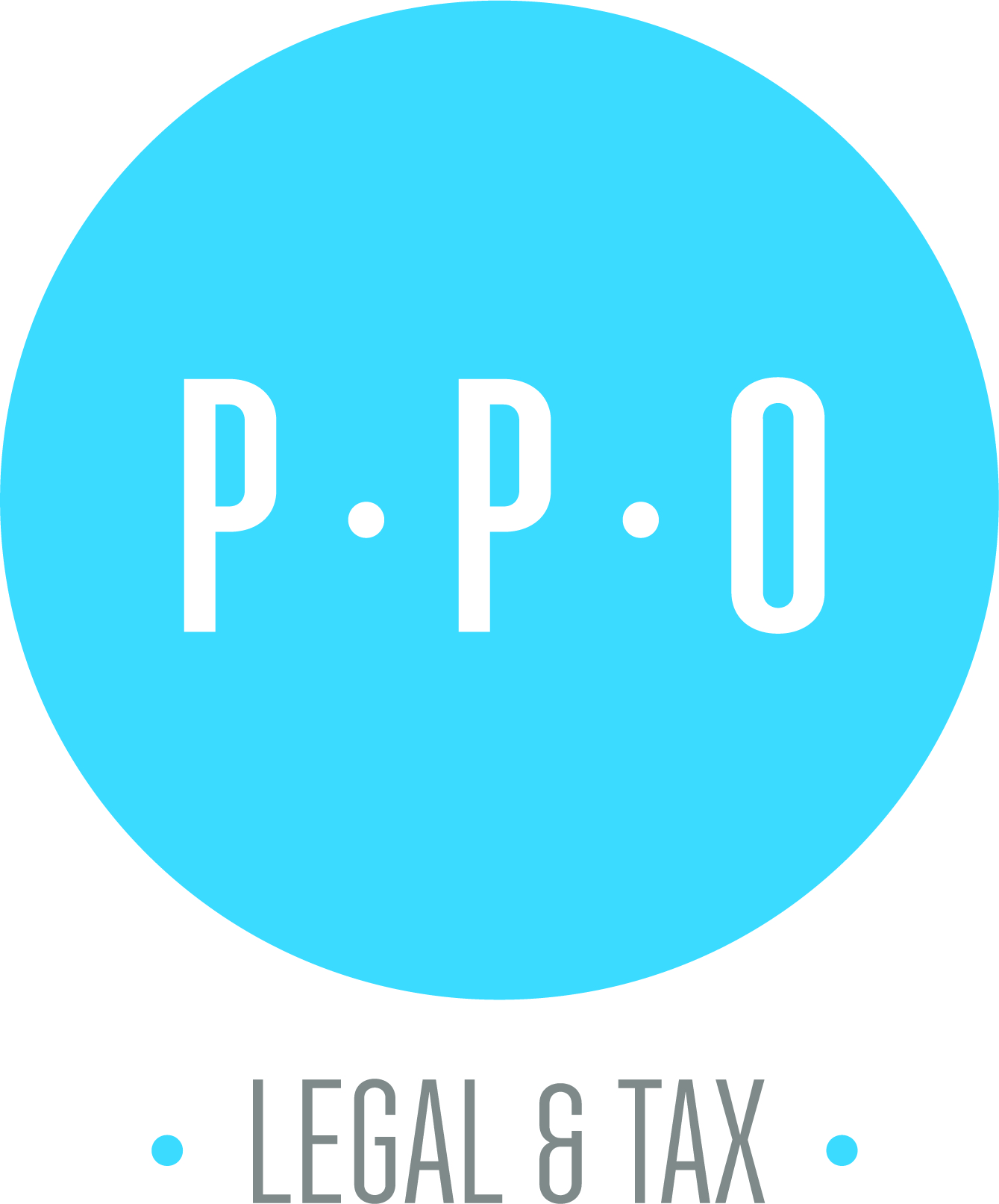 ppolegal.com
[Speaker Notes: estetico]
Teoría de la política fiscal
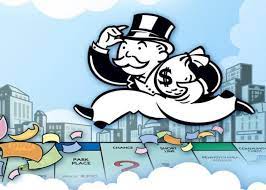 Para la implementación de cualquier iniciativa de política tributaria, se debe analizar:

Viabilidad normativa: no contravención del ordenamiento jurídico actual, normas que respaldan su creación e implementación

Aceptabilidad política y fiscal: voluntad de las autoridades y la respuesta de la sociedad

Implementabilidad administrativa: si la administración cuenta con procedimientos, recursos y mecanismos (Ley o decreto o resolución)

Aceptabilidad económica: impacto en la recaudación de la normativa, mayor recaudación o esfuerzo fiscal
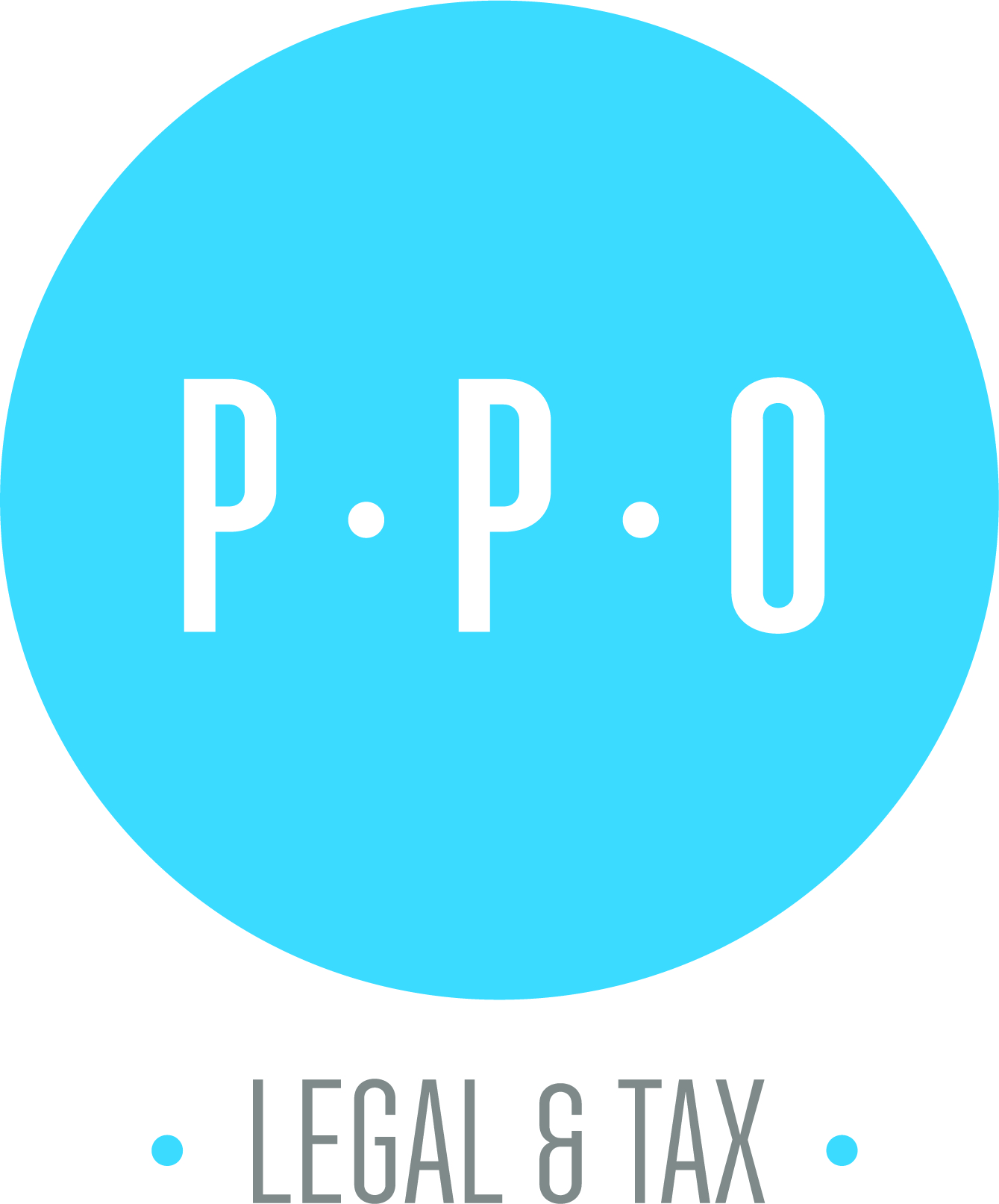 ppolegal.com
En Bolivia, se adopta paulatinamente una reforma parcial
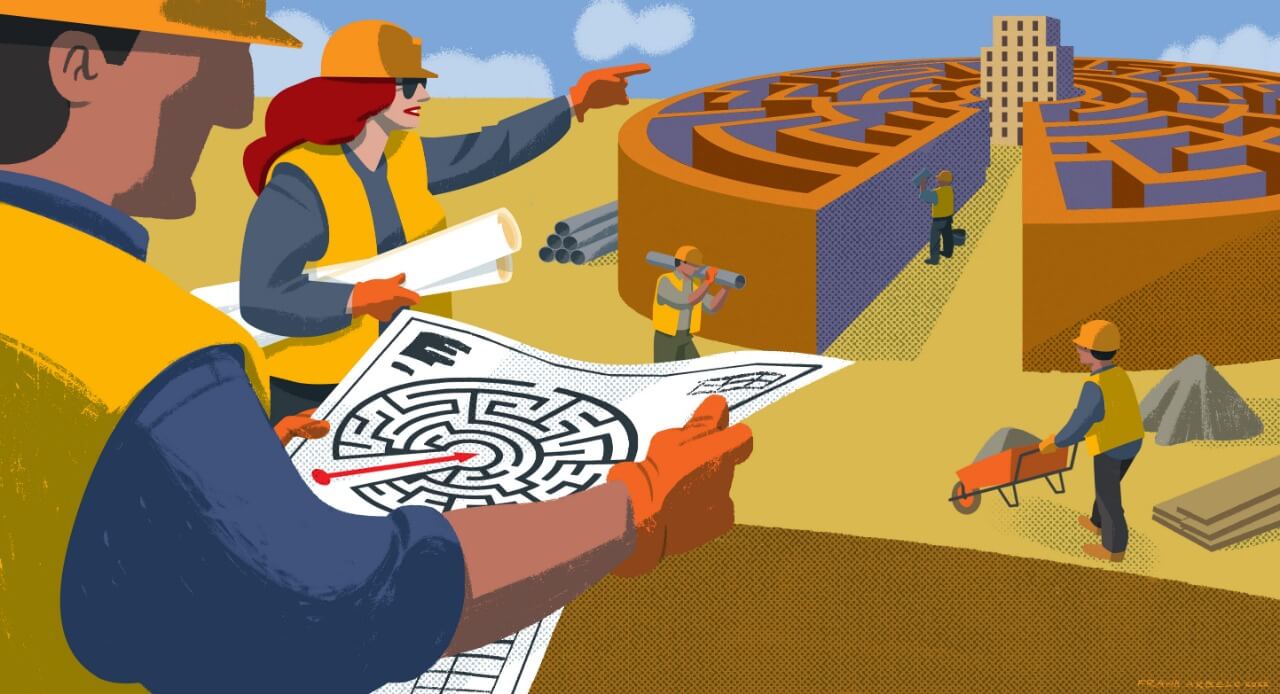 En Bolivia actualmente existe una reforma tributaria en curso, que se da a partir de modificaciones paulatinas en el sistema tributario general:

Implementación del nuevo sistema de facturación

Incorporación de nuevas actividades al Padrón Biométrico de contribuyentes

Creación del IGF

Régimen de reintegro del IVA

Ley No. 1448 (cambio en la tributación de profesionales independientes)

Intentos de reformas

Proyecto de Ley de Alivio Tributario y Promoción de Exportaciones de Servicios

Proyecto Ley IVA Digital

Régimen SIETE
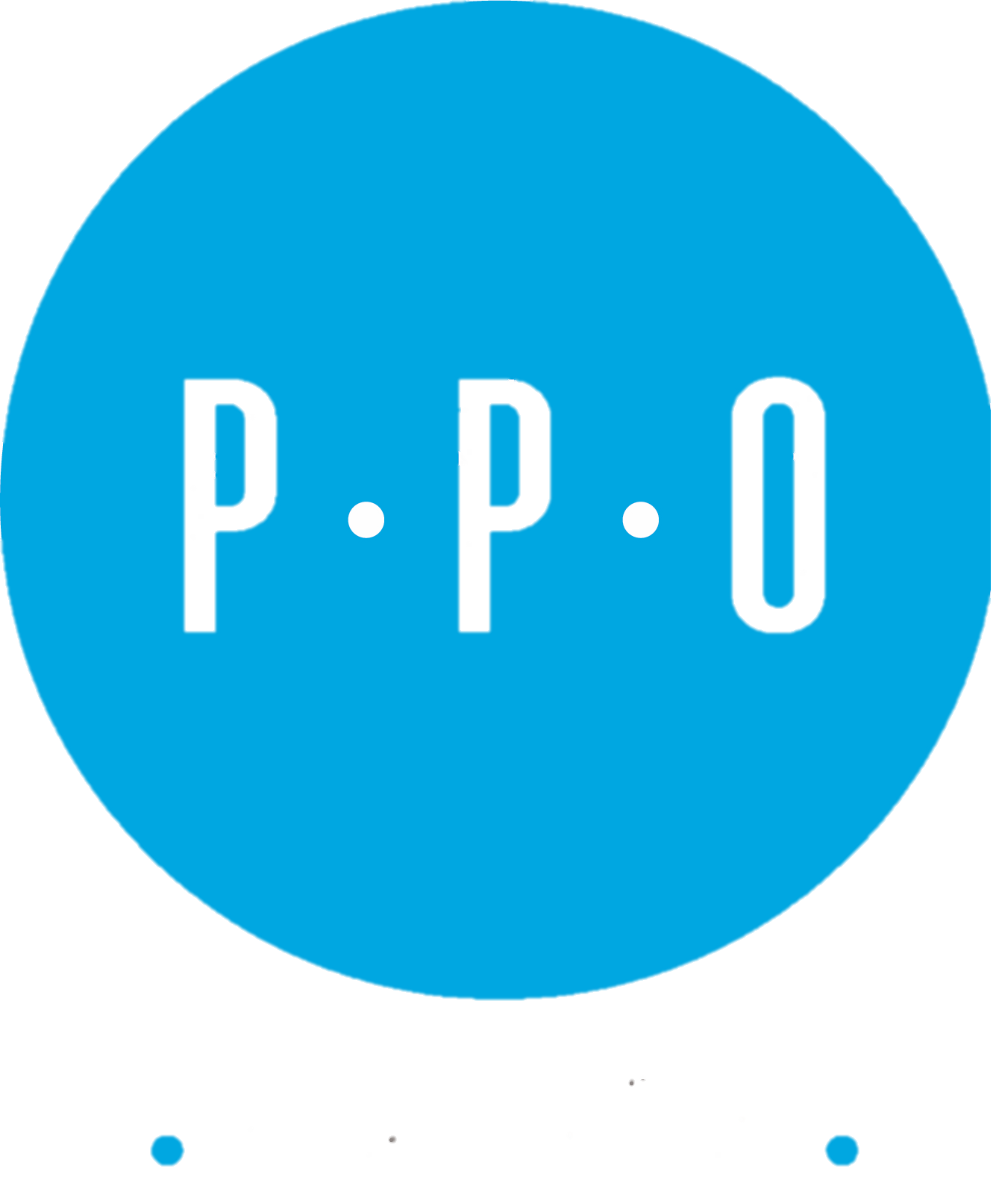 ppolegal.com
Iniciativas tributarias
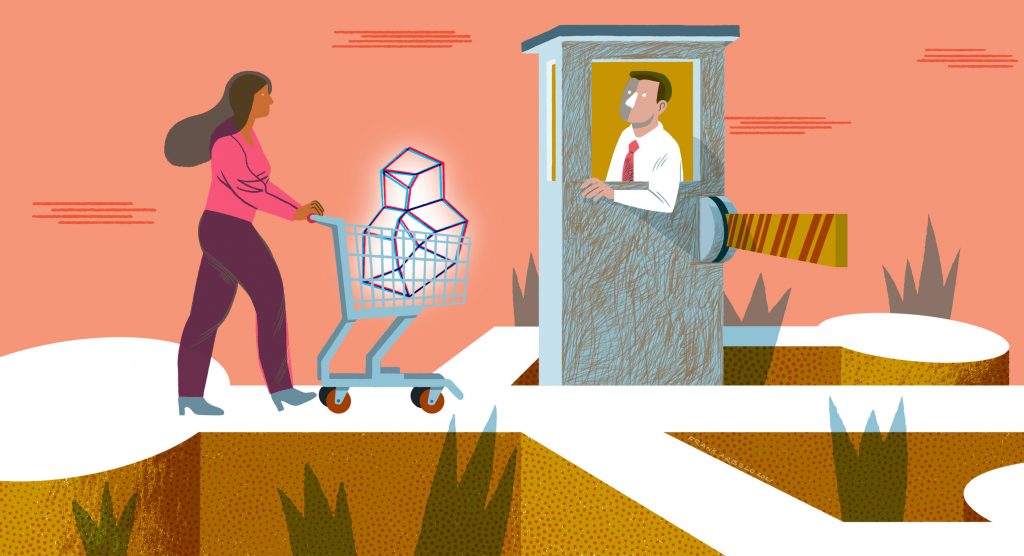 Tomando en cuenta la viabilidad social, económica, administrativa y normativa
Actualización del Régimen Tributario Simplificado:
Etapa semilla y temprana
Adaptar a los modelos de negocio actuales
Ampliar alcance a servicios y empresas
Migración automática
Periodo de gracia del IT:
Etapa semilla hasta expansión
Beneficiar su flujo de caja
Inclusión de mínimos no imponibles para la determinación del IUE:
Mitiga el impacto de consumir bienes y servicios de regímenes tributarios especiales, en relación a los gastos no deducibles
Permiten que se genere un mínimo para cubrir las necesidades
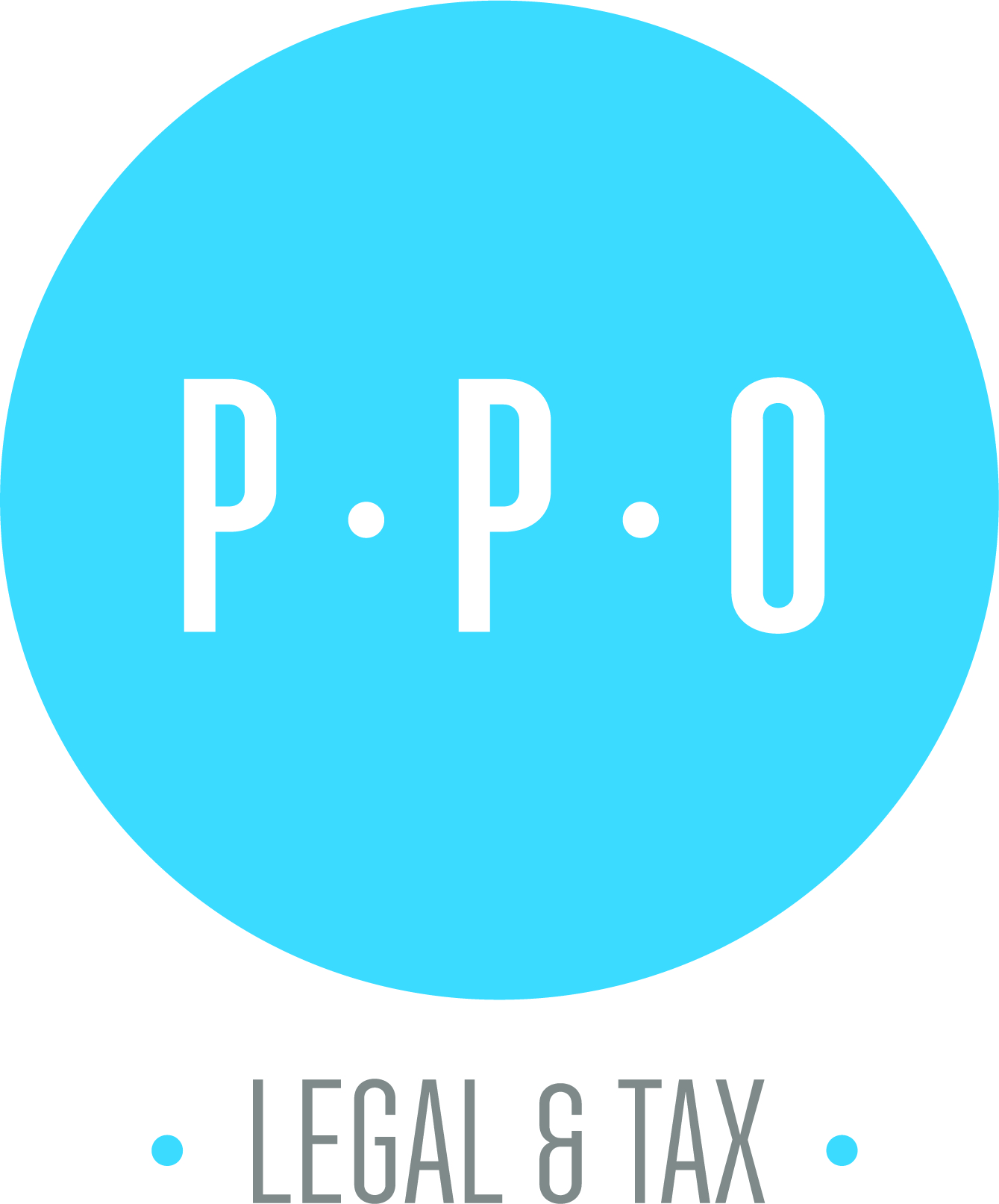 Iniciativas tributarias
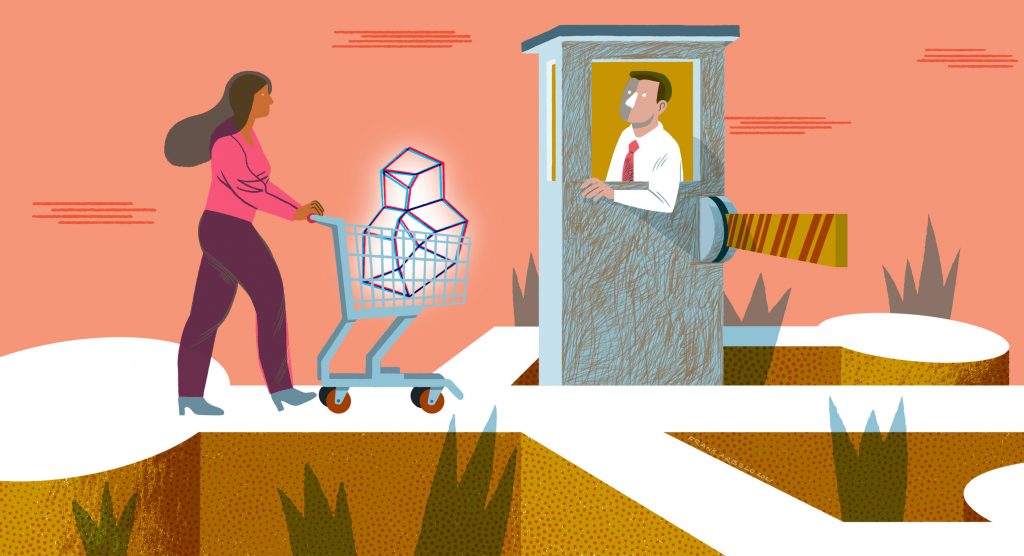 Cumplimiento de obligaciones trimestrales de IVA e IT:
Facilita el cumplimiento de obligaciones formales
Presentación de 8 DJ en lugar de 24
Ayuda al flujo de caja
Reinversión de utilidades:
Ayuda al flujo de caja y liquidez de la empresa
Apoya el auto-financimiento
Zona Económica Especial para emprendimientos digitales:
El Alto, Oruro, Potosí y Cobija
Crear una nueva o incluir los servicios digitales a una ya existente, que cuente con beneficios tributarios por un periodo de tiempo
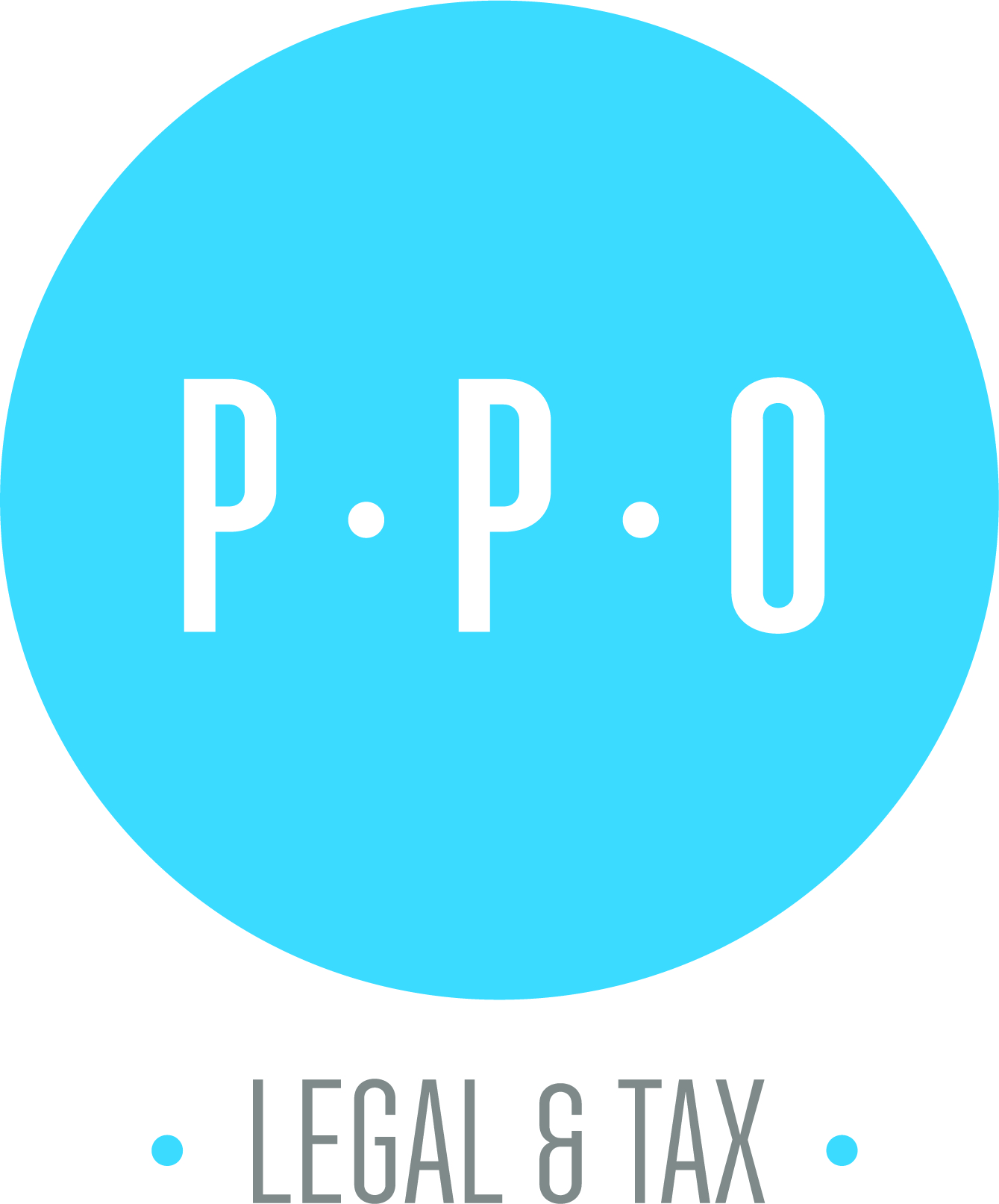 Autor
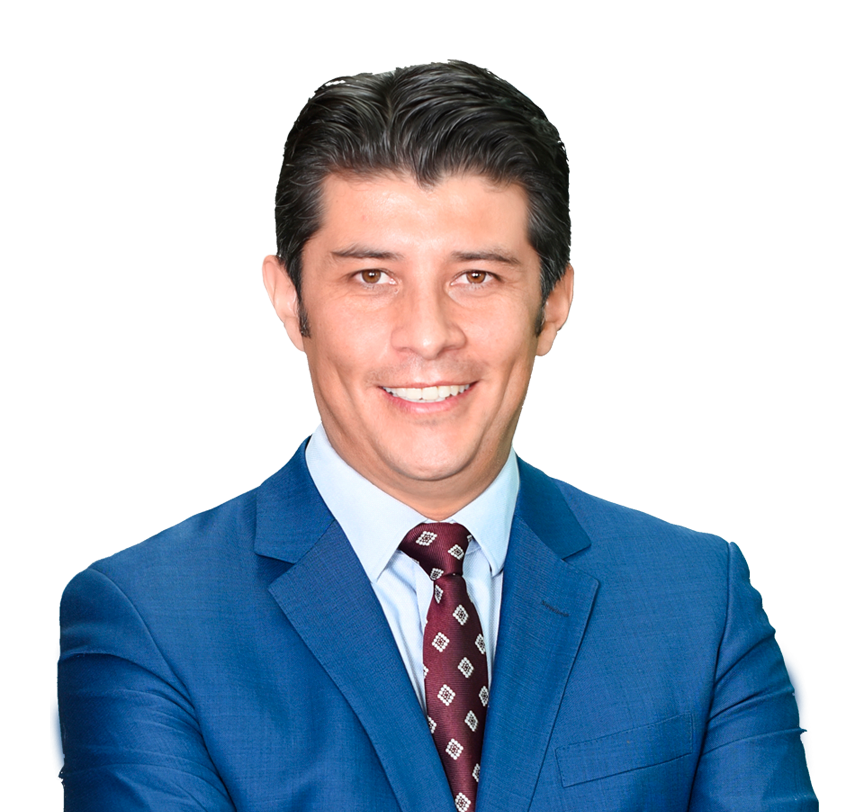 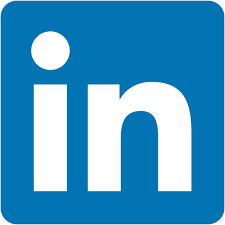 Pablo Ordoñez T
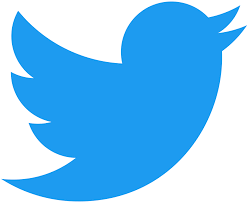 @PabloOrdonezT
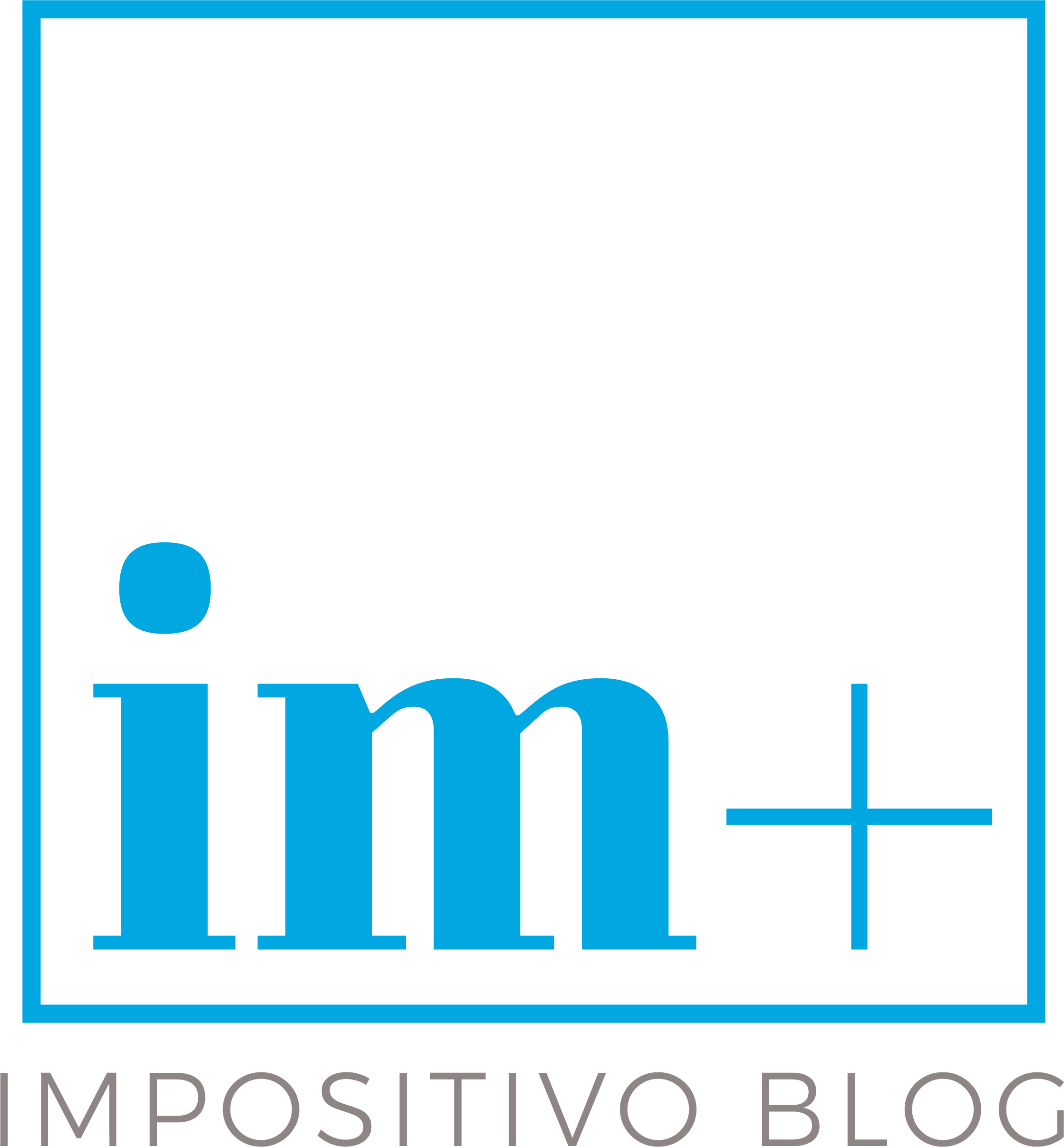 https://www.ppolegal.com/im/
Pablo Ordoñez
Socio  PPO Abogados
Legal & Tax
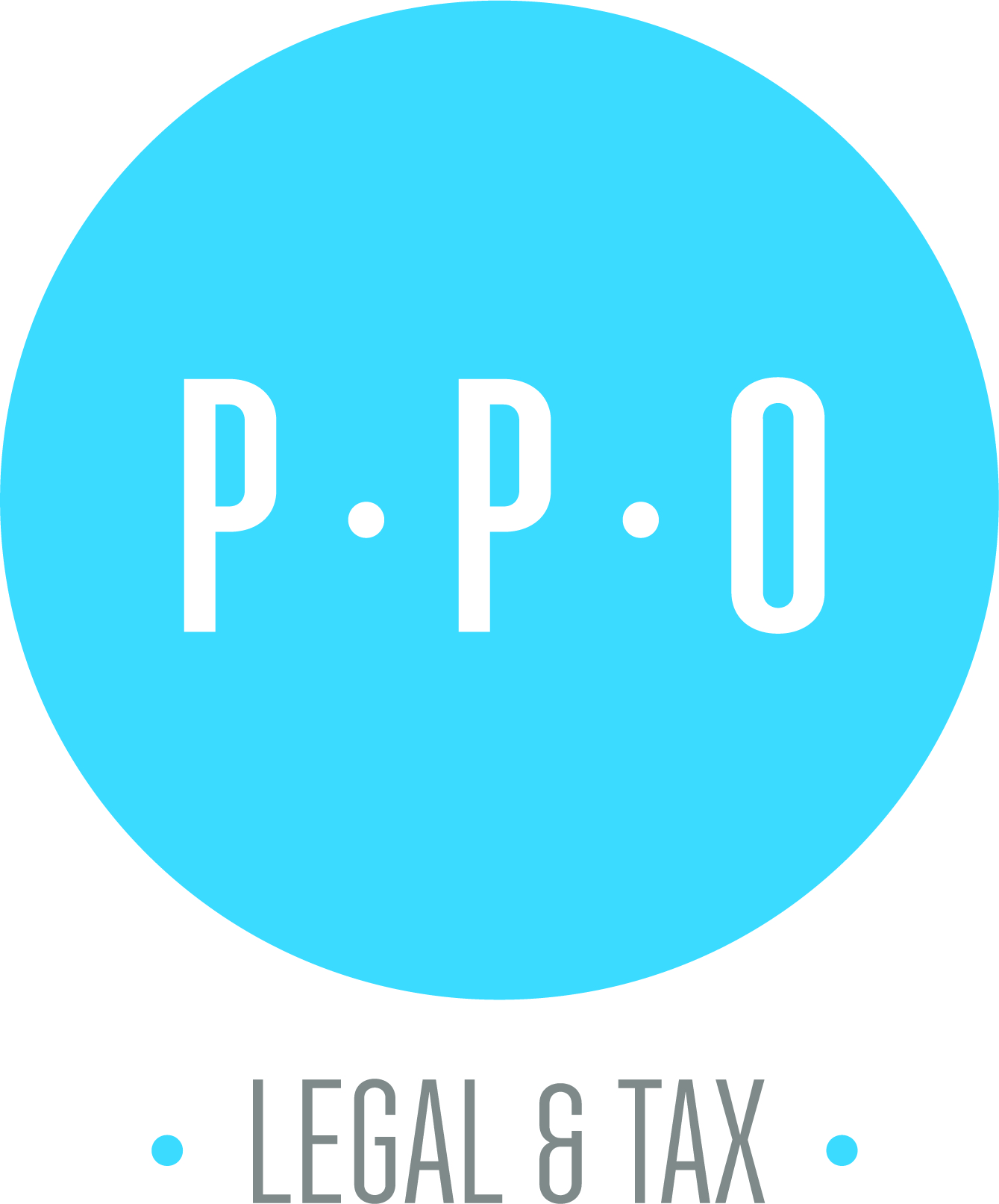 [Speaker Notes: https://www.ppolegal.com/im/]
Co autoras
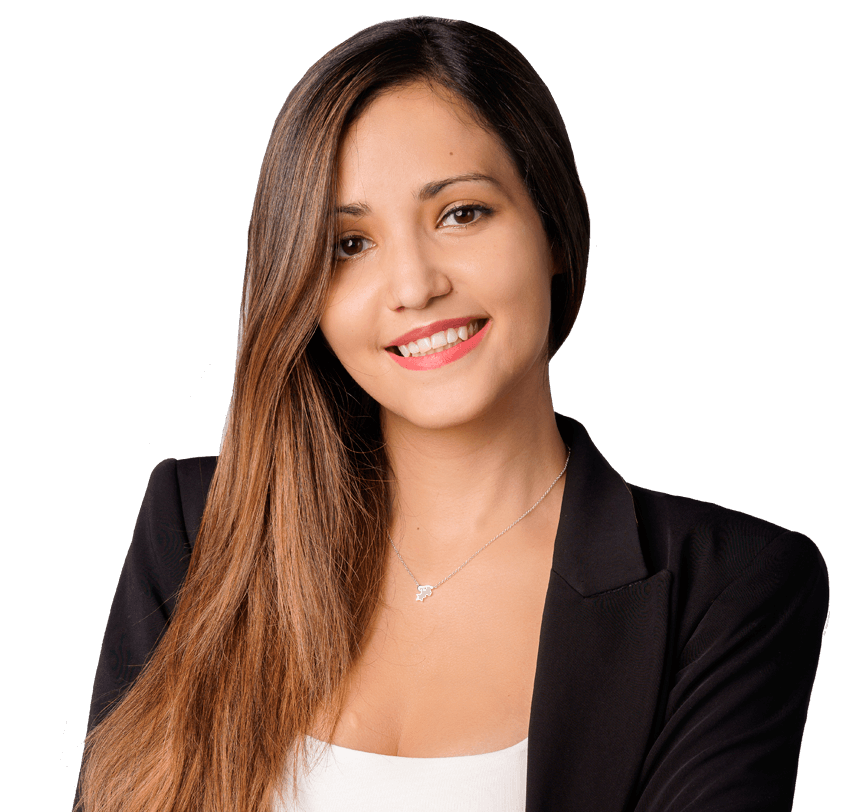 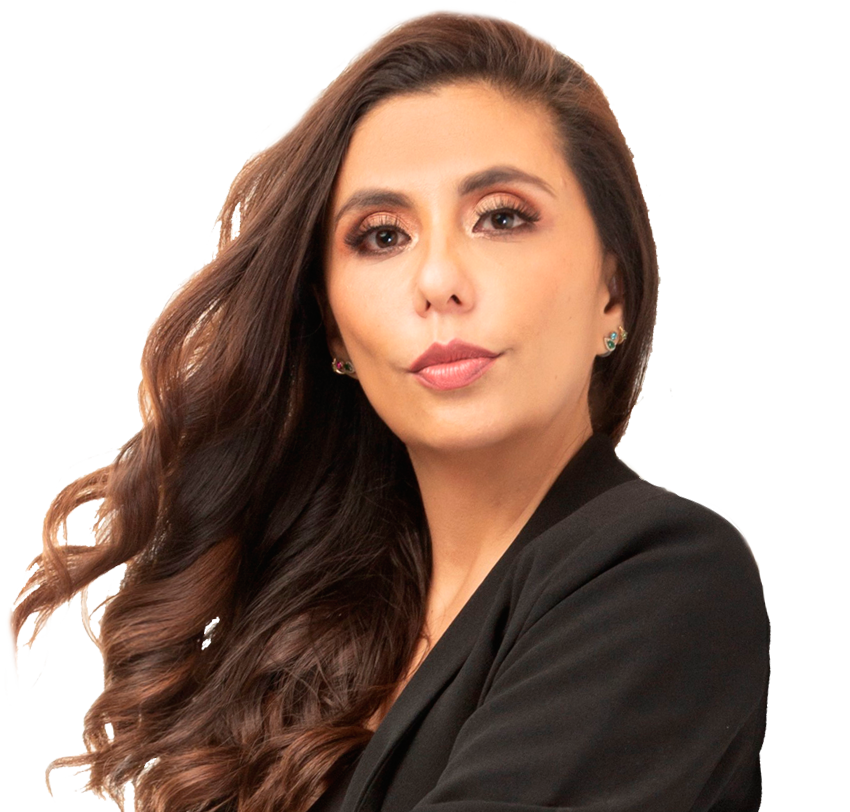 Carola Soruco Majluf
Asociada PPO Abogados
Legal & Tax
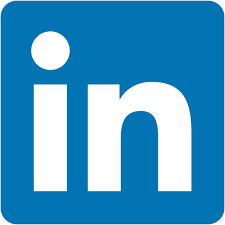 Alexandra Ortiz
Asociada Senior  PPO Abogados
Legal & Tax
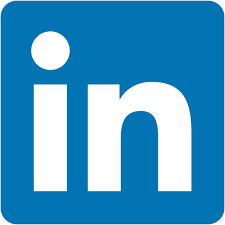 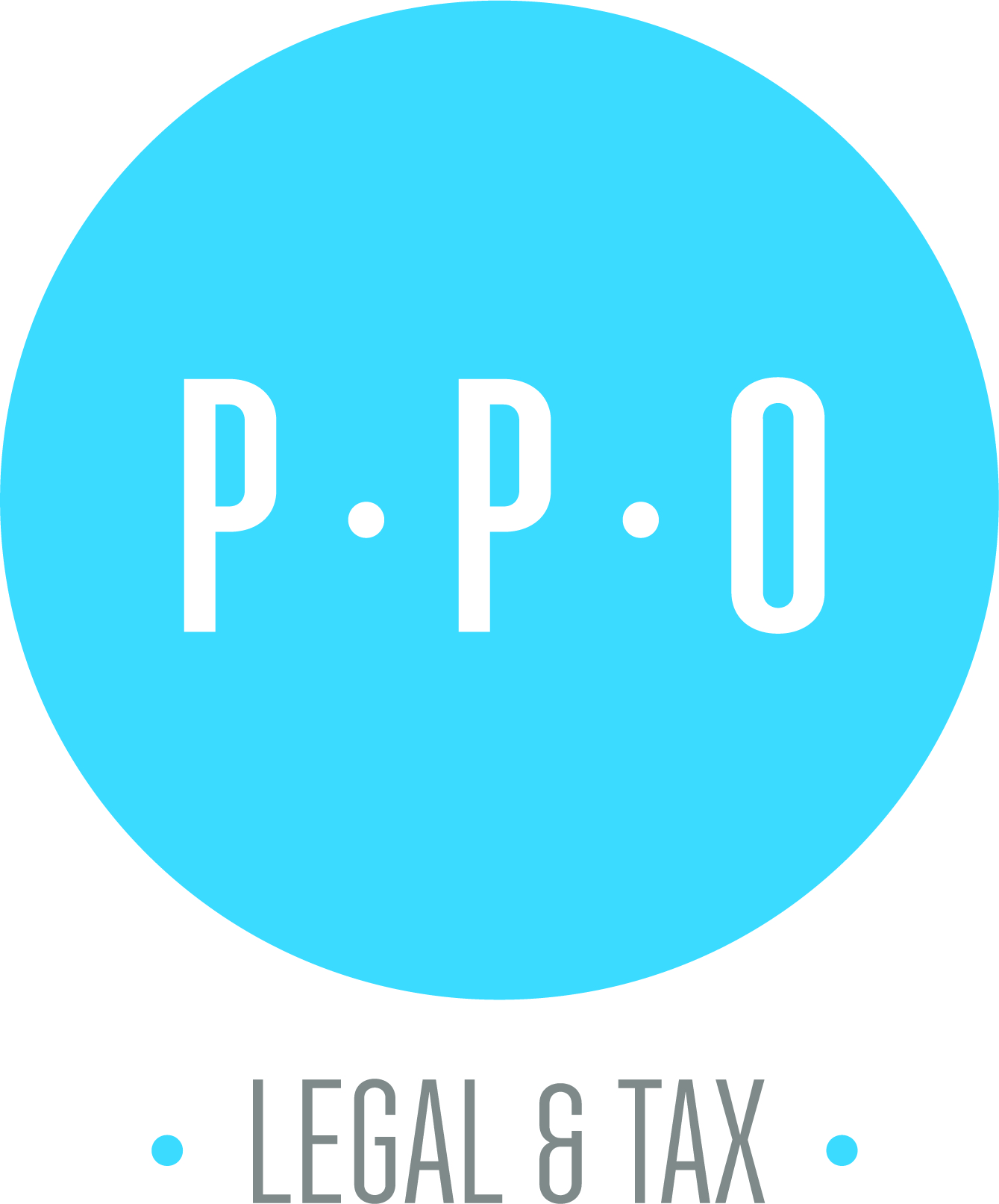 [Speaker Notes: https://www.ppolegal.com/im/]
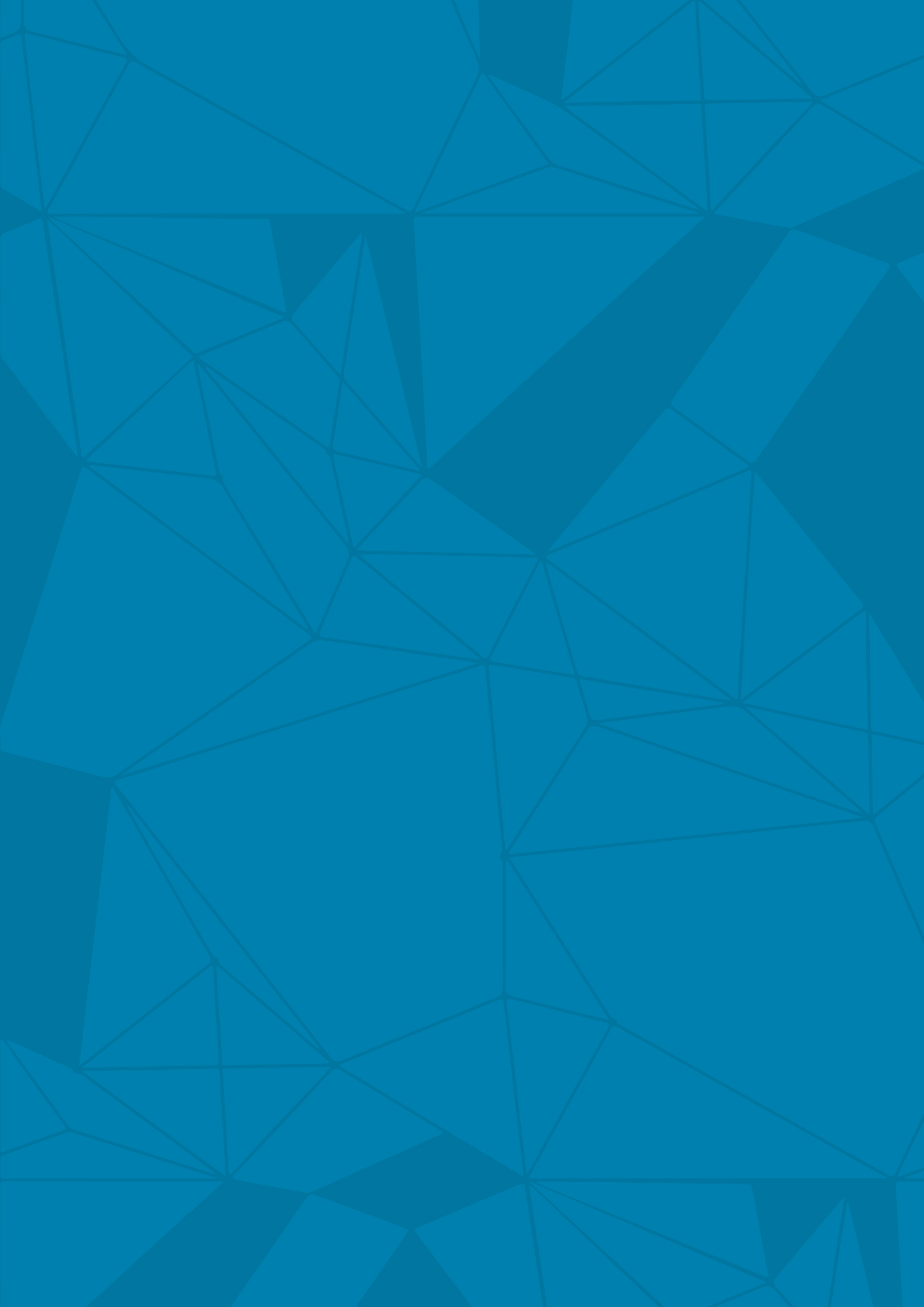 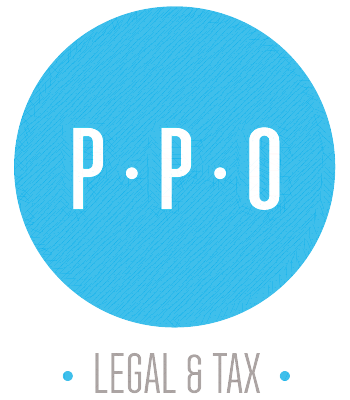 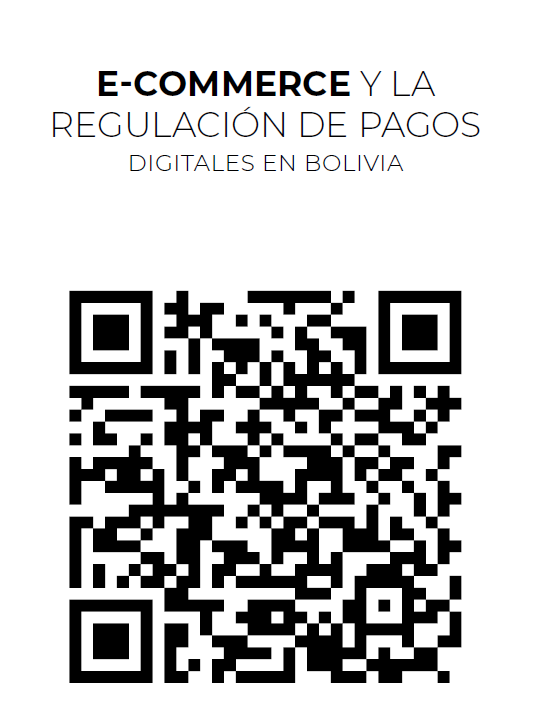 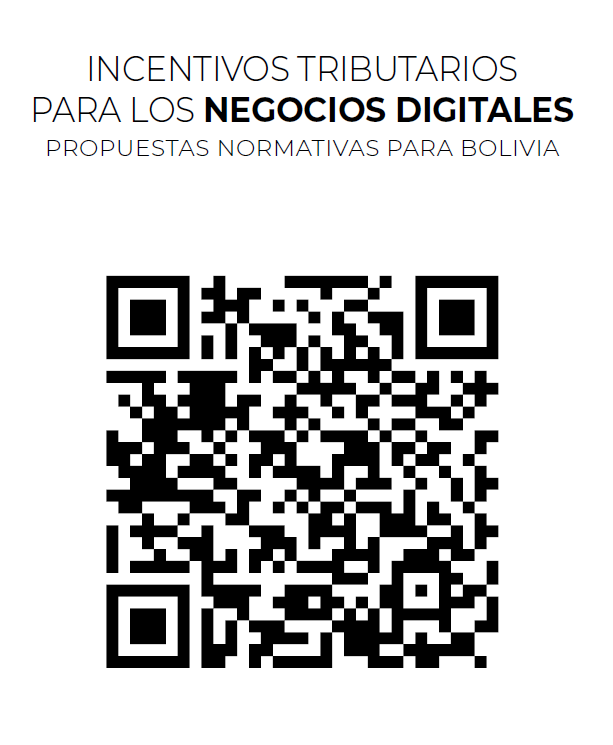 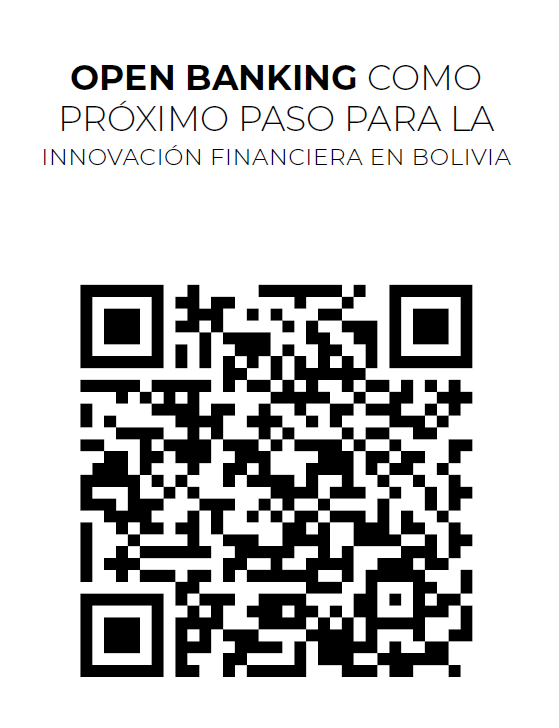 SANTA CRUZ
Av. San Martín N° 155
Ambassador Business Center | Piso 18

LA PAZ
Av. Ballivián N°555
Edif. El Dorial | Piso 14

COCHABAMBA
Calle Papa Paulo N° 604
Edificio Empresarial Torre 42 | Piso 6

SUCRE
Calle Bolívar #318
Centro Histórico

COBIJA
Av. 16 de julio Nº 149
Centro

(+ 591) 6 200 20 20 

www.ppolegal.com
PPO ABOGADOS ES MARCA REGISTRADA COPYRIGHT 2020®
PPO ABOGADOS ES MARCA REGISTRADA COPYRIGHT 2020®